Pulp Defibration Dryer
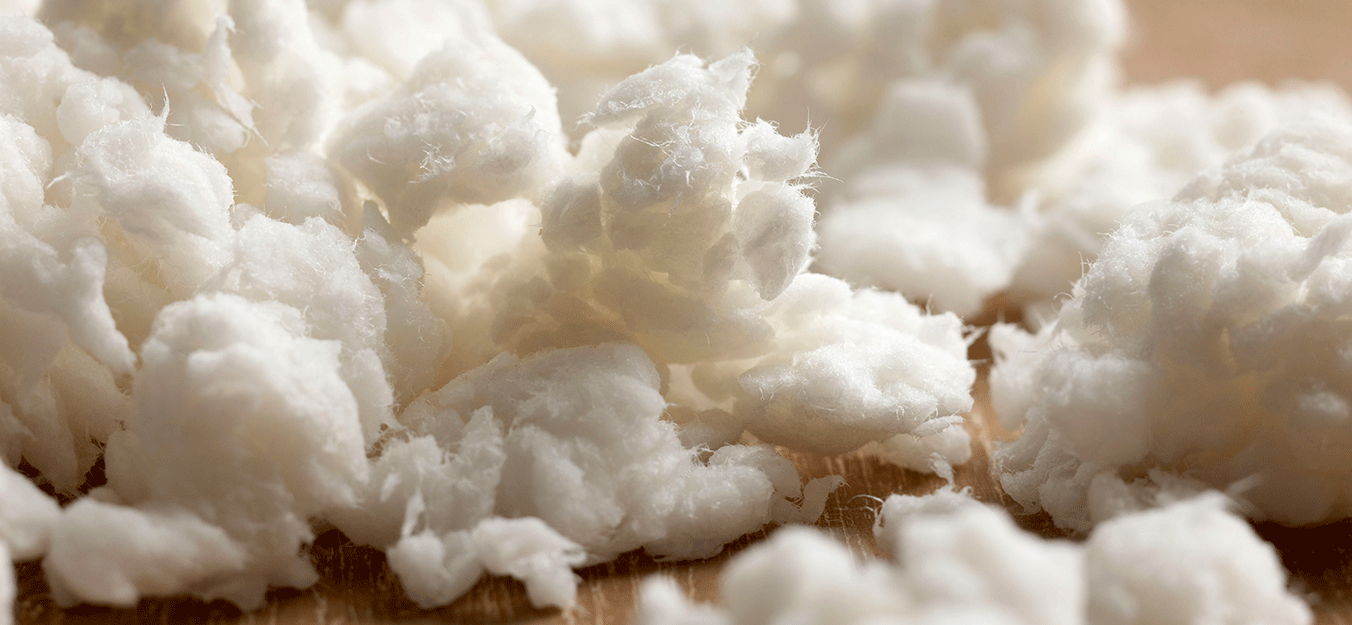 Fluff pulp
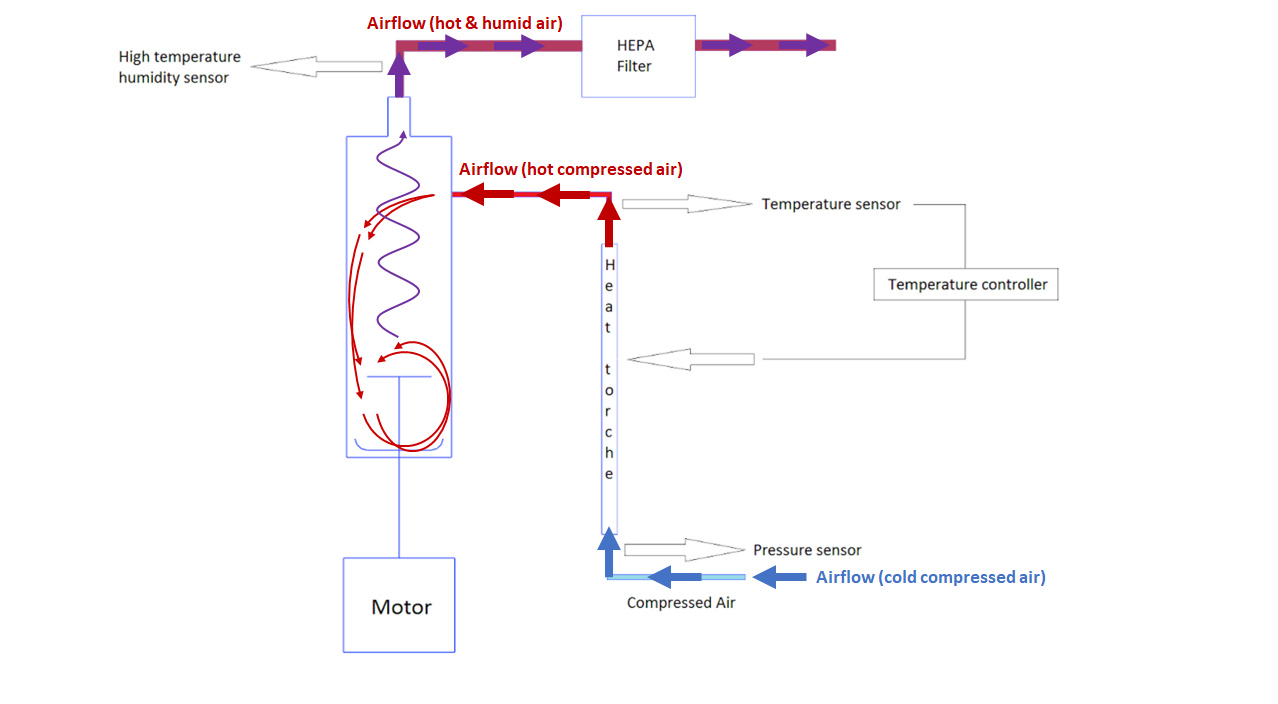 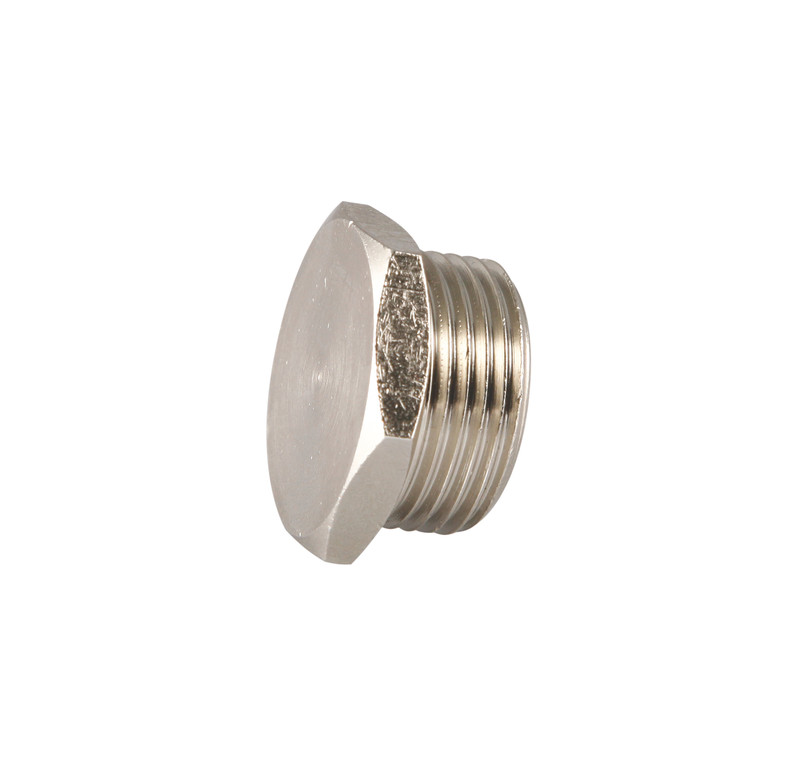 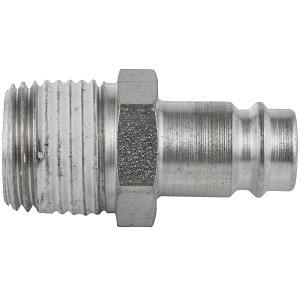 Pneumatic diagram
R½”
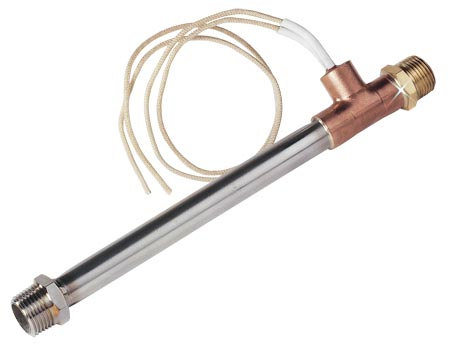 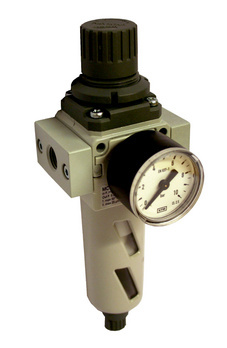 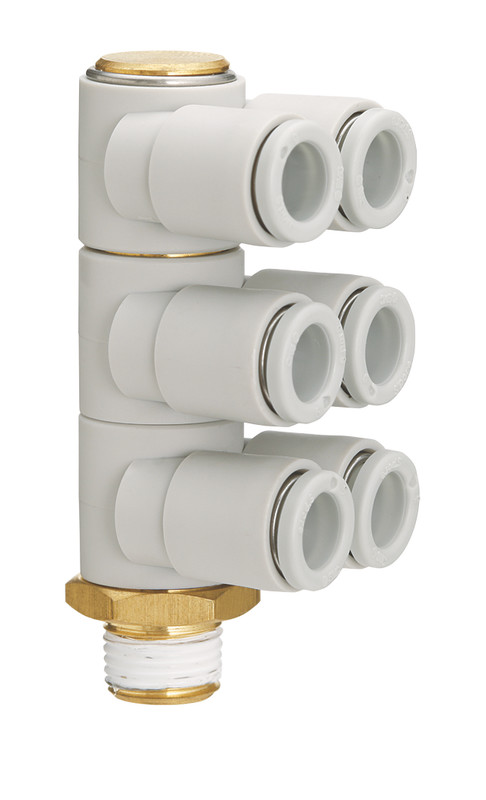 ½”
G½”
G½”
G⅛”
12 mm hose
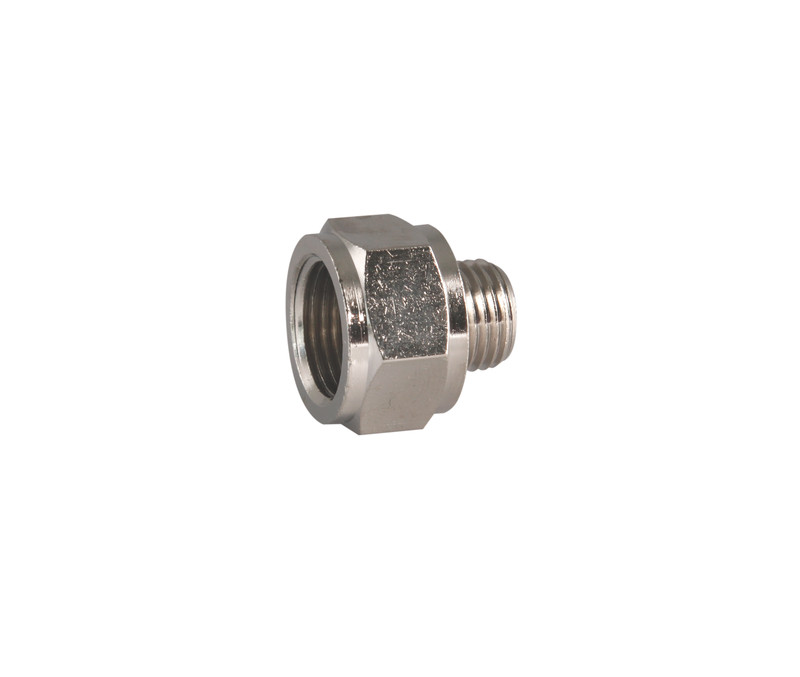 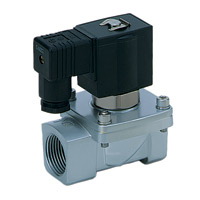 12 mm hose
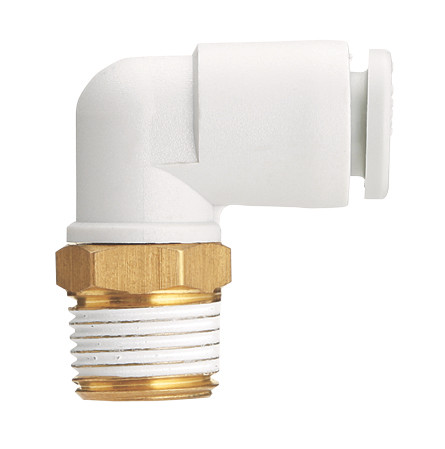 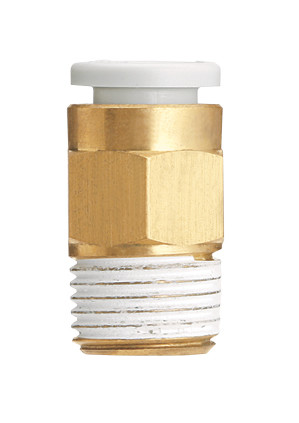 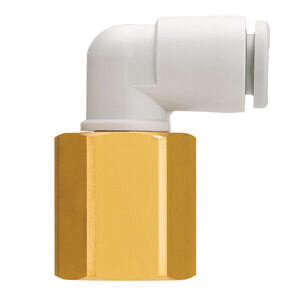 R⅛”
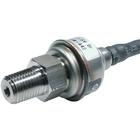 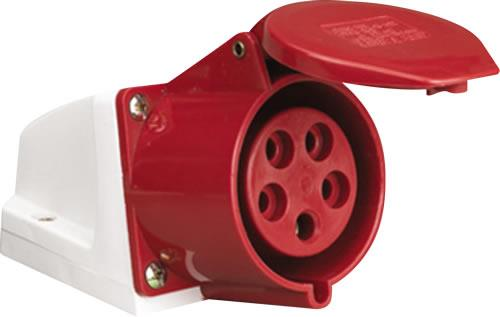 Electronic devices
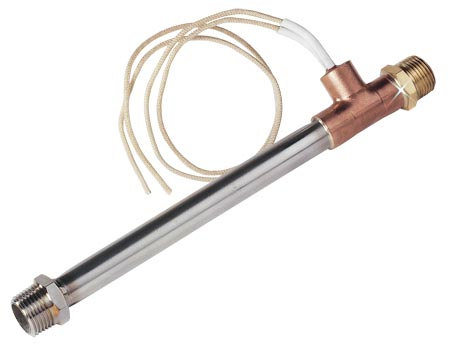 24 V power supply
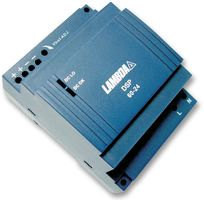 230 V
Relay x6
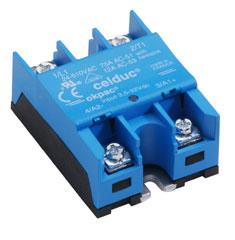 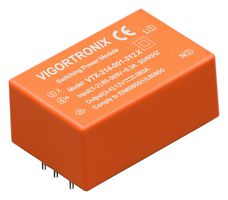 Zero-crossing detector
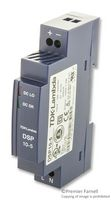 Heater x6
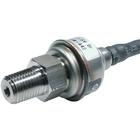 24 V
Solenoid valve x6
5 V
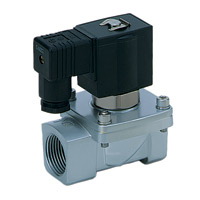 Pressure sensor
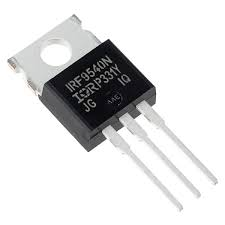 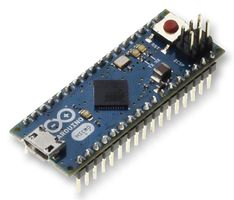 5 V power supply
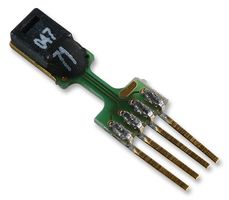 Arduino
MOSFET x6
Humidity sensor
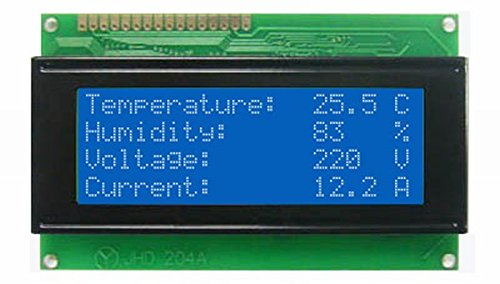 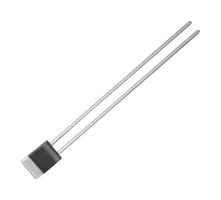 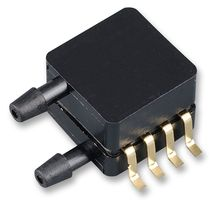 Temperature sensor
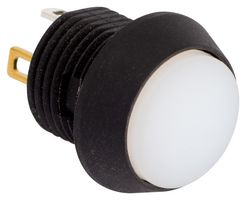 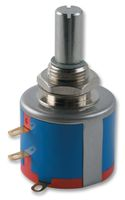 Button
Flow sensor
Display
Potentiometer
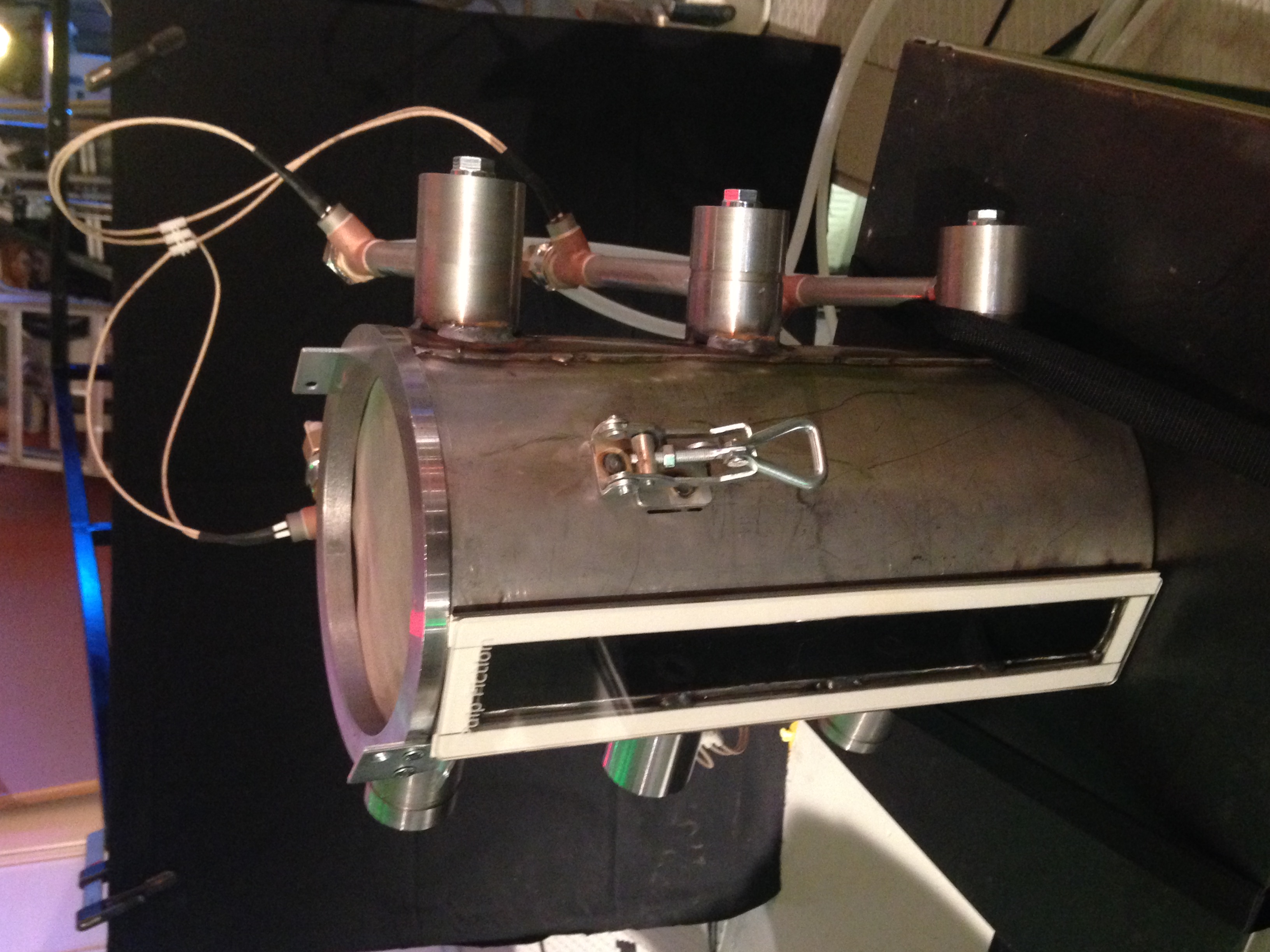 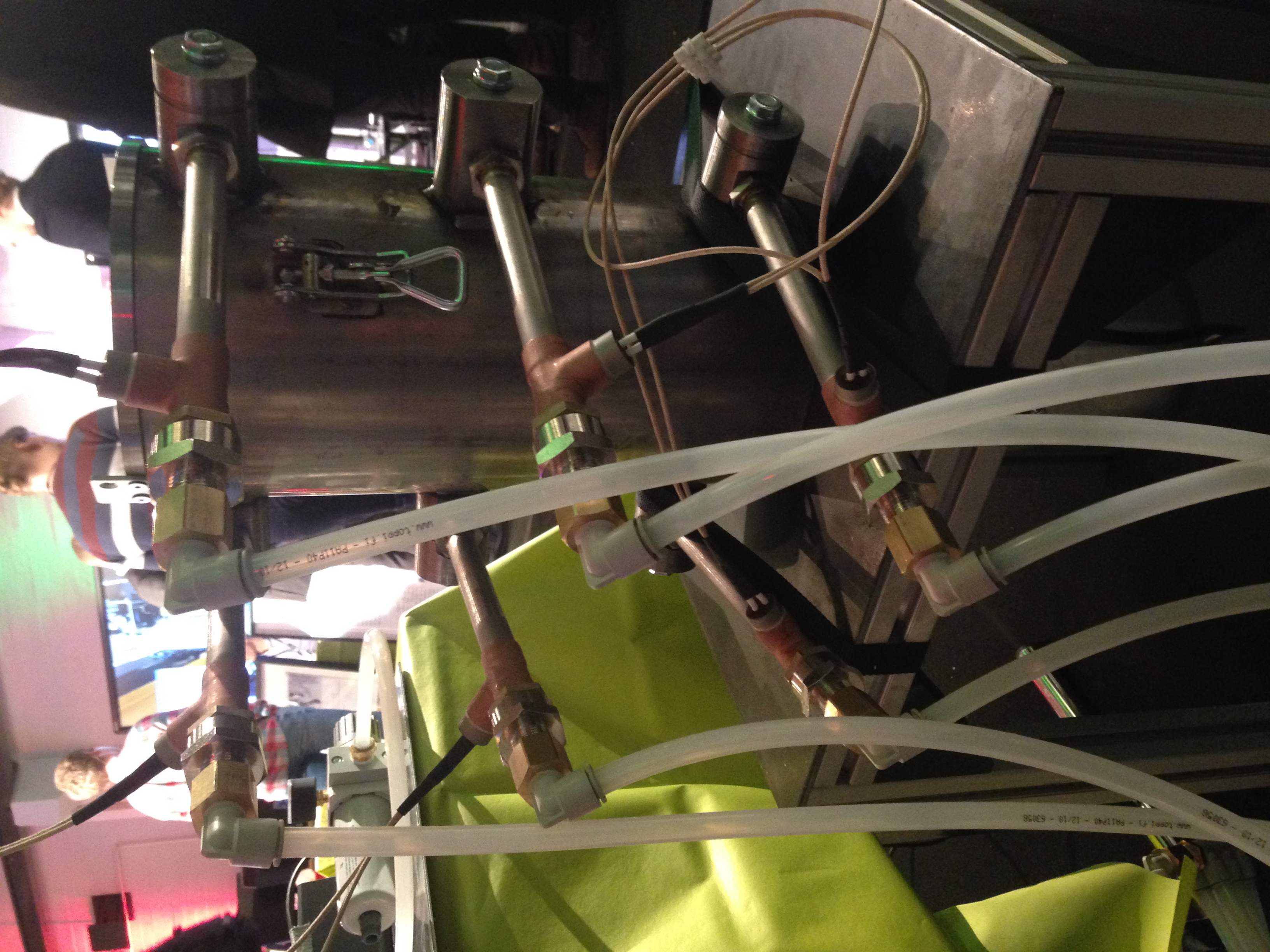